Midwest Minnesota Community Development CorporationDetroit Lakes, Minn.
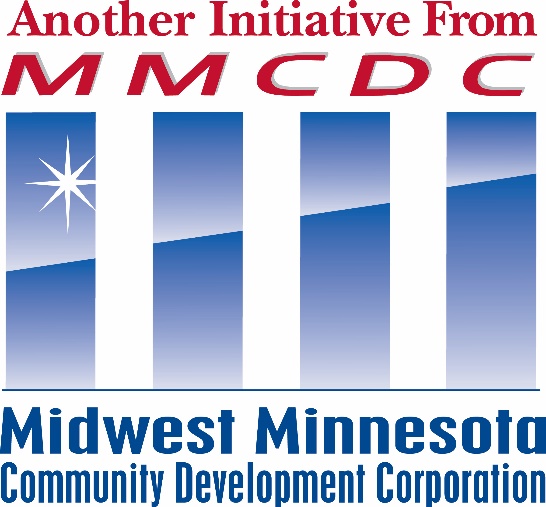 MMCDC Background
Membership based nonprofit, started in 1971
Rural focus (NW Minnesota), Native American focus
Community Development Financial Institution (CDFI) – mission-based lending
NeighborWorks Organization – housing development and financing
Development Services – homebuyer education, VITA tax services
Native CDFI Subsidiary, White Earth Investment Initiative
Homeownership Preparation
Homebuyer Education (HBE)
Home Stretch curriculum, and
Pathways Home curriculum – culturally specific for Native Americans
Minnesota Home Ownership Center
Oweesta HUD Network
Homeownership Finance
Mortgage lending throughout Minnesota
Referral network of community banks 
MMCDC underwrites loans, 
Sells to Secondary Market
Market-rate loans, USDA RD guaranteed loans
Down Payment Assistance Loans
Special Finance Options
Mortgage lending on trust land
Leasehold improvement mortgage
Federal approval
Tribal agreement
HUD 184 loans
USDA RD guaranteed loans
Housing Development
Generally within 2 hours of Detroit Lakes offices
Single-family housing 
Building Better Neighborhoods floorplans
Exploring Manufactured Housing 
Multi-family housing – 15 communities NW MN
Property Management
MMCDC owned housing
Becker County EDA housing and vouchers
Thank you for joining us!Julia Nelmark, President MMCDCjnelmark@mmcdc.com 218-844-7019